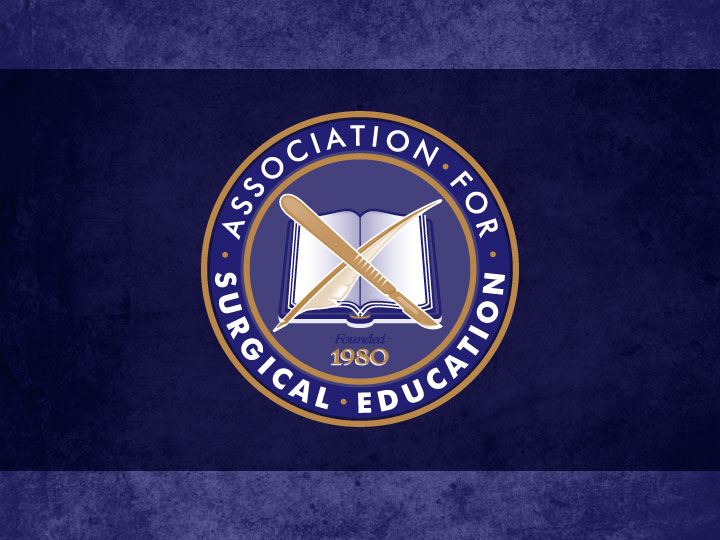 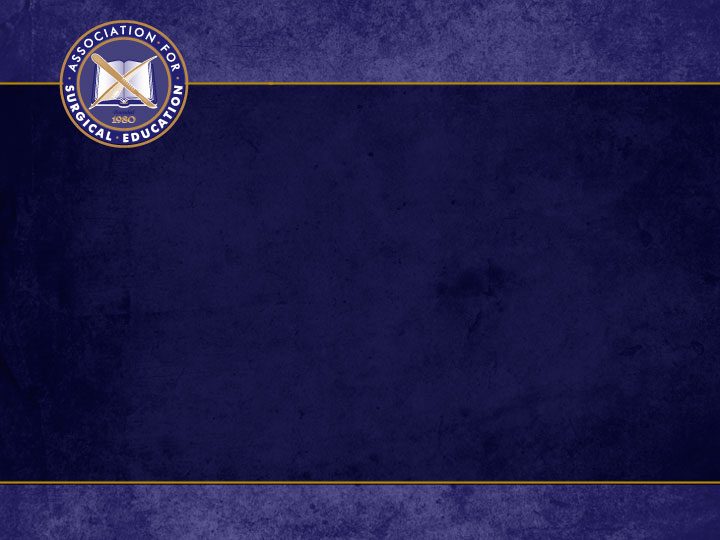 Teaching the Teachers
Rahul J Anand MD
Assistant Professor of Surgery
Department of Surgery
M3 Medical Student Clerkship Director
Virginia Commonwealth University
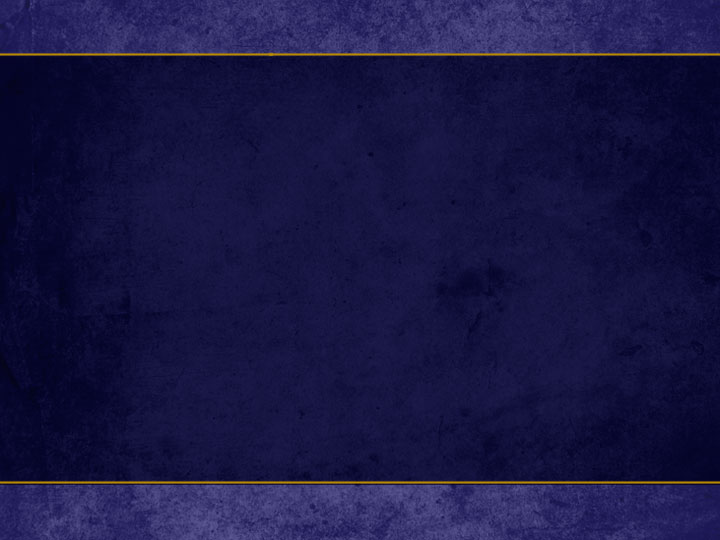 ED 24
Residents and Fellows as Teachers
Must be familiar with clerkship objectives
Must be prepared for Teaching
System for evaluation and remediation
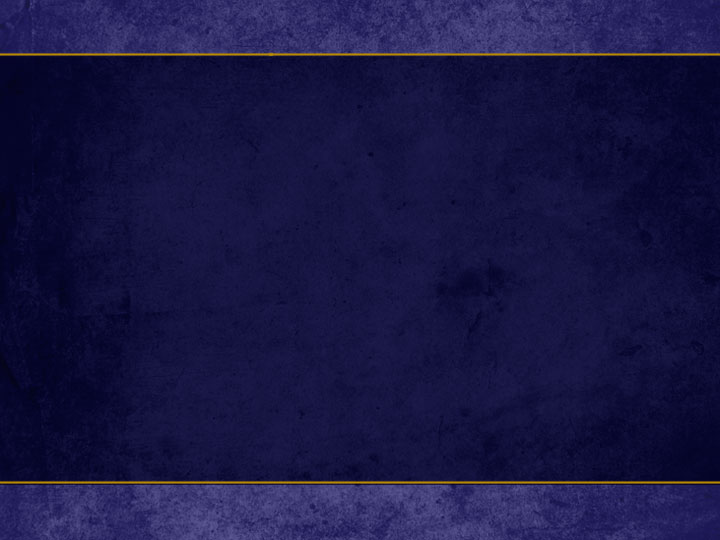 Disseminating Information to Teachers
One of the easiest things to do is to GIVE A GRAND ROUNDS
Establishes your role as a CD in the department
Easy way to disseminate Information
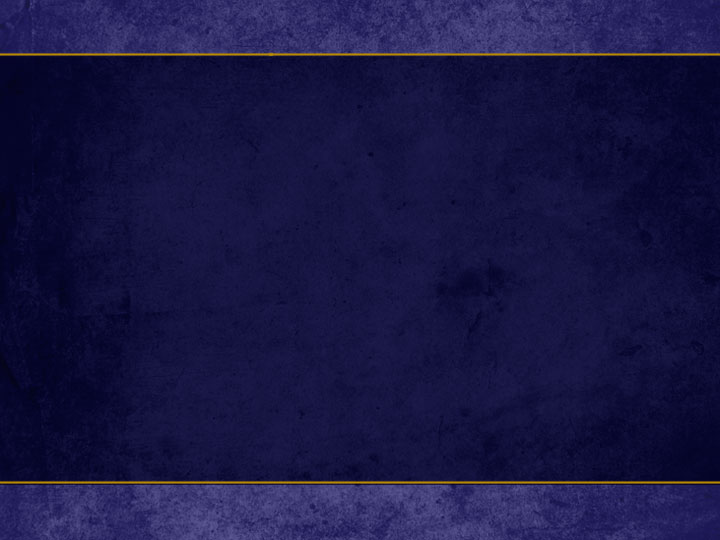 Talking Points for GRAND ROUNDS
Data about why Teaching is Important
Overcoming Barriers to Teaching
How to TEACH in the CLINIC
How to TEACH in the operating room
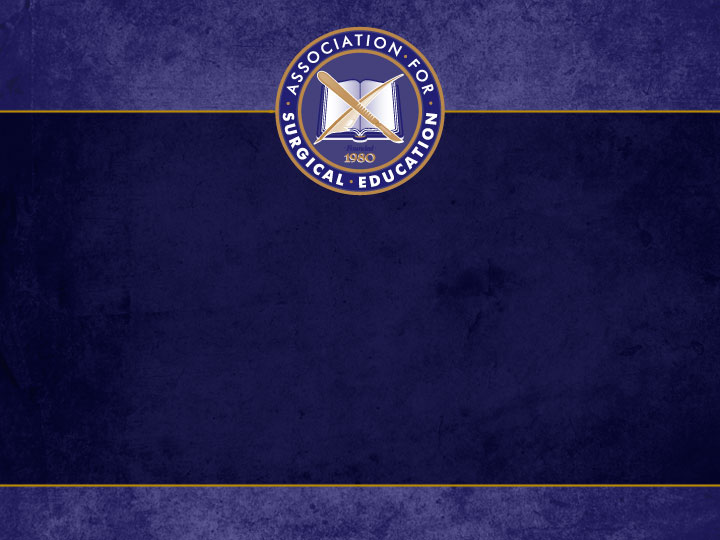 WHY TEACHING IS IMPORTANT
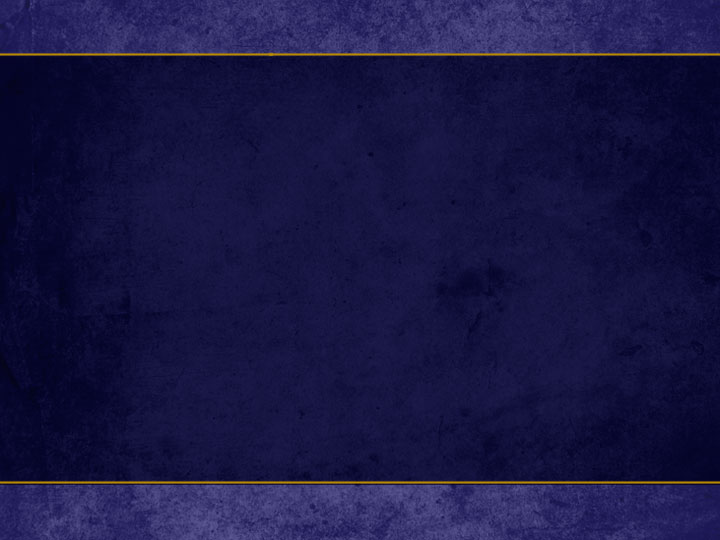 WHAT DO WE TELL OUR TEACHERS?
The surgery clerkship is a reflection of our field
Our interest in the success of this clerkship reflects our commitment
Medical Student Education
To the future of the field

Our goal is not to get students to go in to surgery – but to gain an appreciation of the field
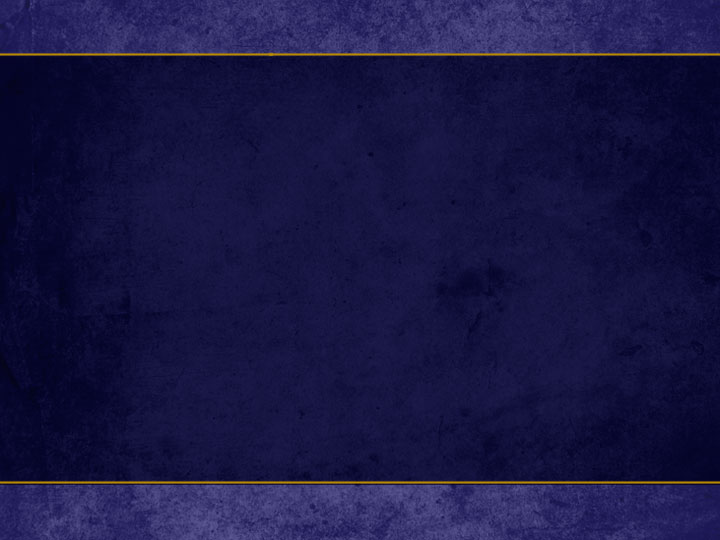 GOALS OF THE CLERKSHIP
To Educate about surgical disease
NOT to recruit
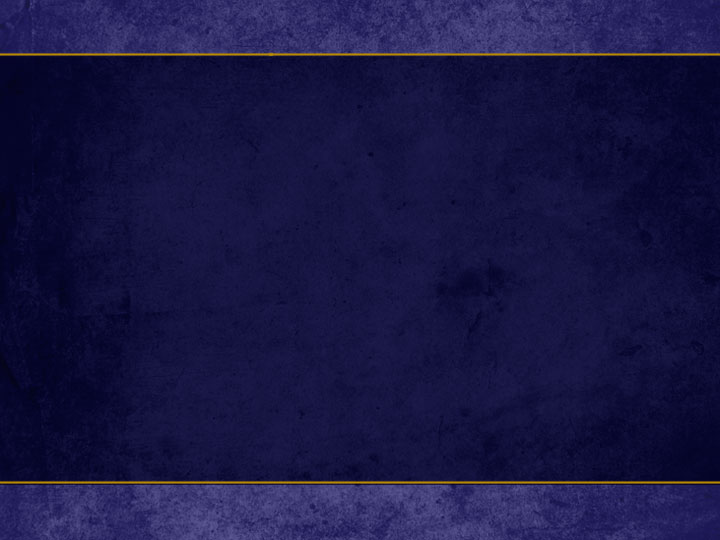 WHY MEDICAL STUDENT TEACHING IS IMPORTANT?
If we can attract students to the field –
THAT IS A BONUS!
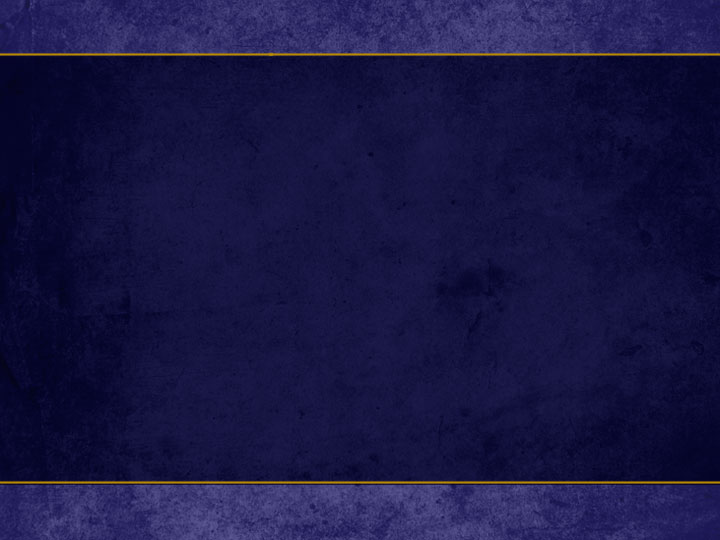 WHY DO STUDENTS GO IN TO GENERAL SURGERY?
Its not because of the 80 hr work week! Strongest predictor is pre-rotation interest.
Zarebczan et al. J Surg Research. 171, 422-426 (2011)


Operative exposure and interaction with residents and faculty
O’Herrin et al. J Surg Research. 119, 124-129 (2004)
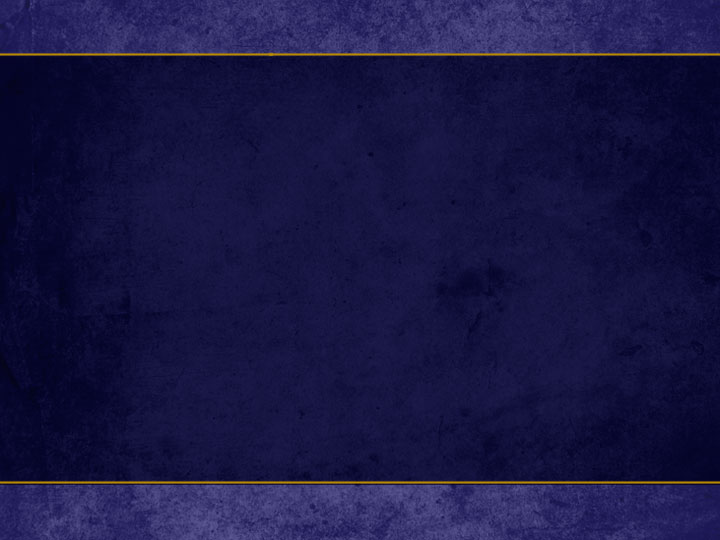 DATA FOR THE TEACHERS
Interest in career choice develops before the third year clerkship
Goldin et al.  J Am Coll Surg 2012

We need to foster (not kill) – this interest
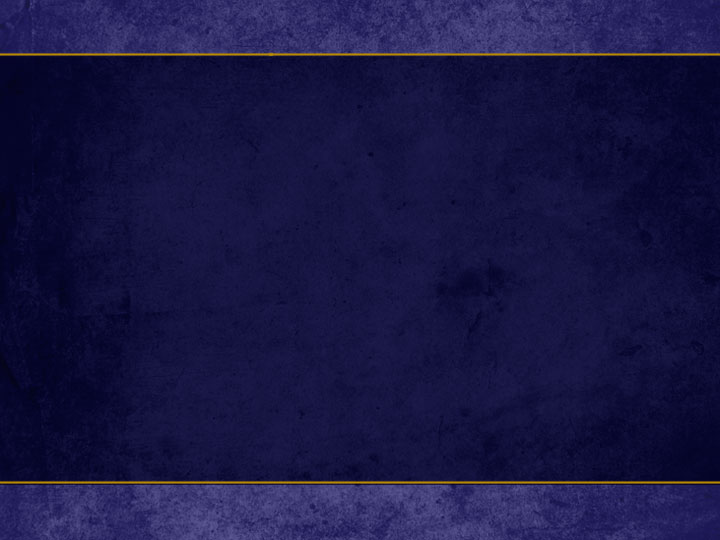 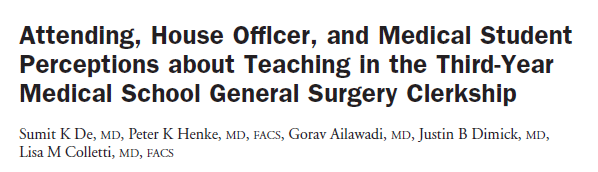 Over 95% of residents and faculty want students on service
Faculty and Students agree that residents were the primary teaching source
De et al. J Am Coll Surg 2004;199:932-942
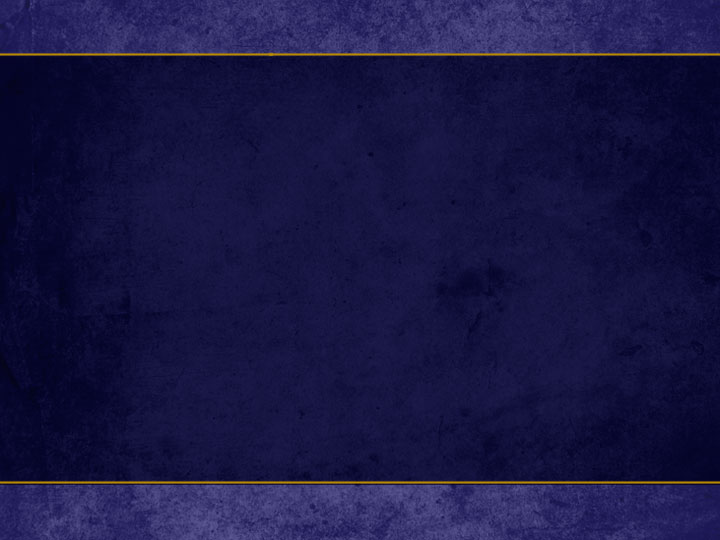 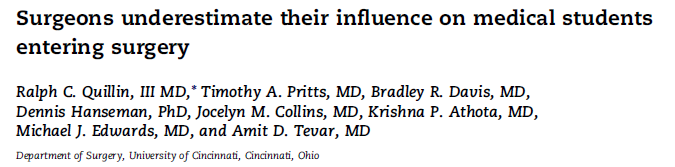 Faculty and Residents UNDERESTIMATE their influence
Faculty and residents should be cognizant of their influence
This influence can be paramount in a students decision to pursue surgery
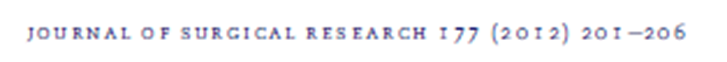 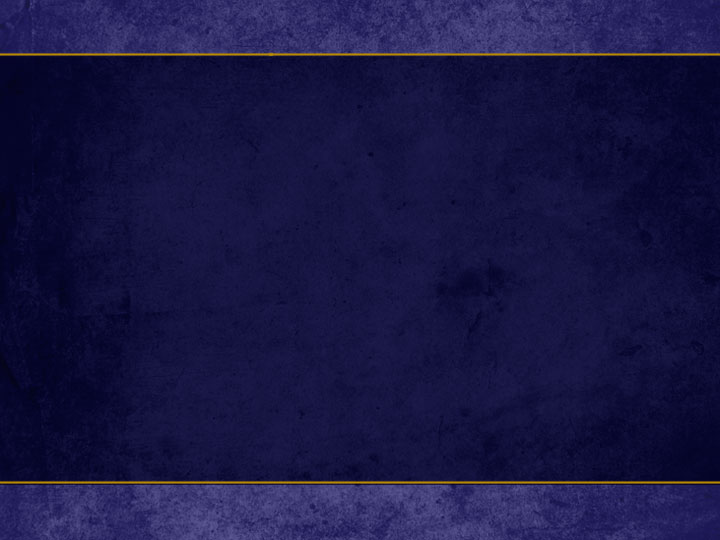 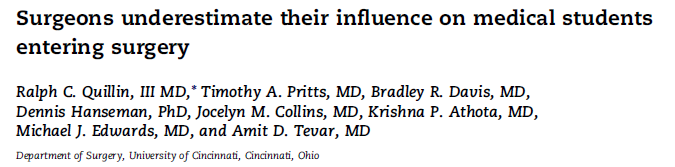 AS SURGICAL ATTENDINGS AND RESIDENTS– WE HAVE AN INFLUENCE ON OUR STUDENTS
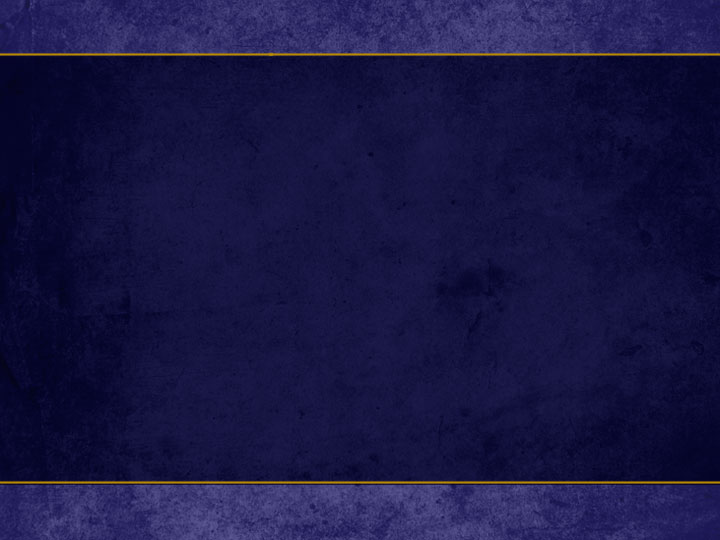 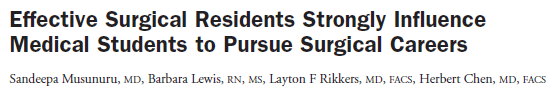 Residents who are effective educators influence medical students to pursue surgical careers
Med students exposed to highest rated residents were more likely to go in to surgery as opposed to least effective (12% vs. 4.9%)
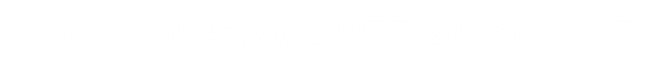 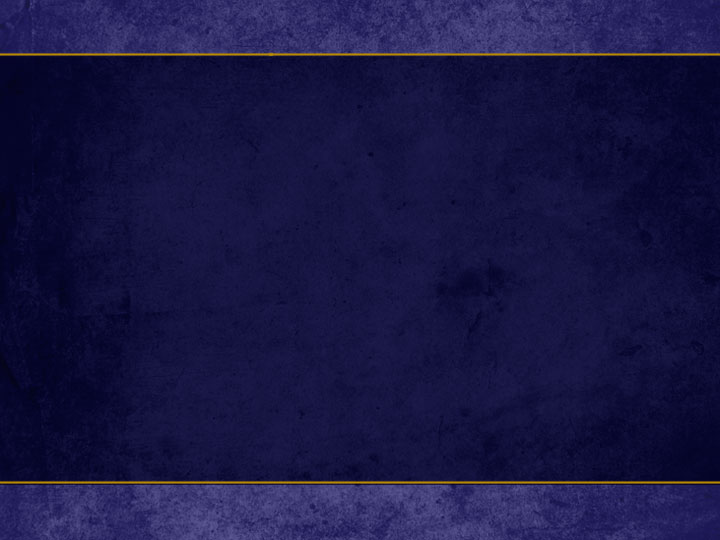 Role Models
Positive Role models on the Surgery Rotation are Important to the Success of the Rotation
Attendings and Residents shape the career of EVERY medical student
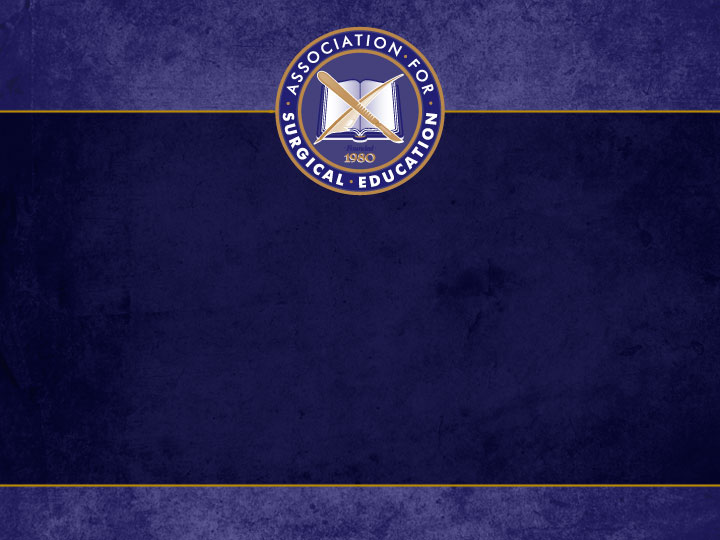 OVERCOMING BARRIERS TO TEACHING
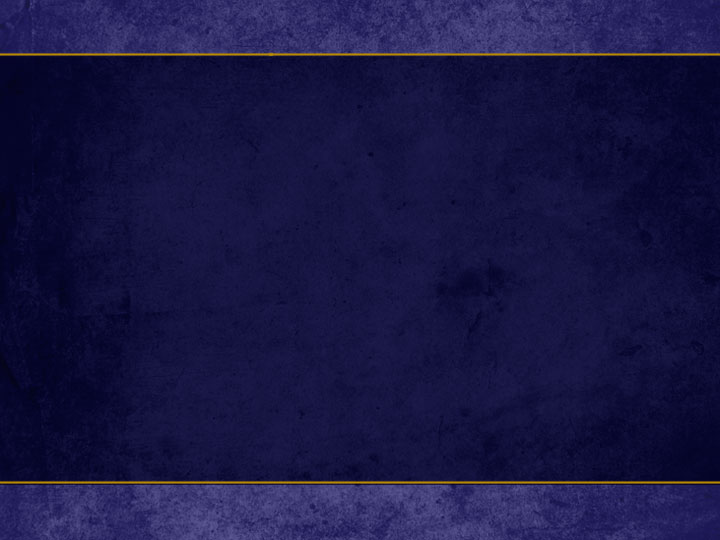 Overcoming Barriers to Teaching
Every Clinical Encounter can be a teachable moment
FORMAL TEACHING does not require a chalkboard, chairs or slides”
EDUCATE THE resident that every encounter can be a teachable moment
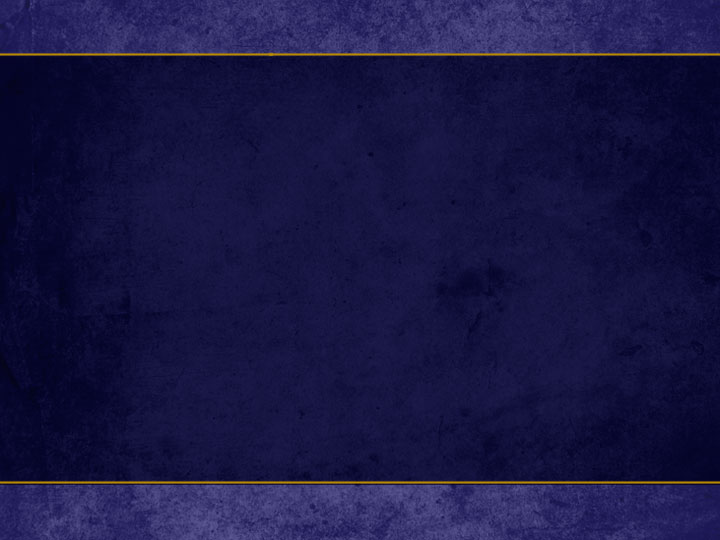 NEARLY EVERY ENCOUNTER CAN BE A TEACHABLE MOMENT
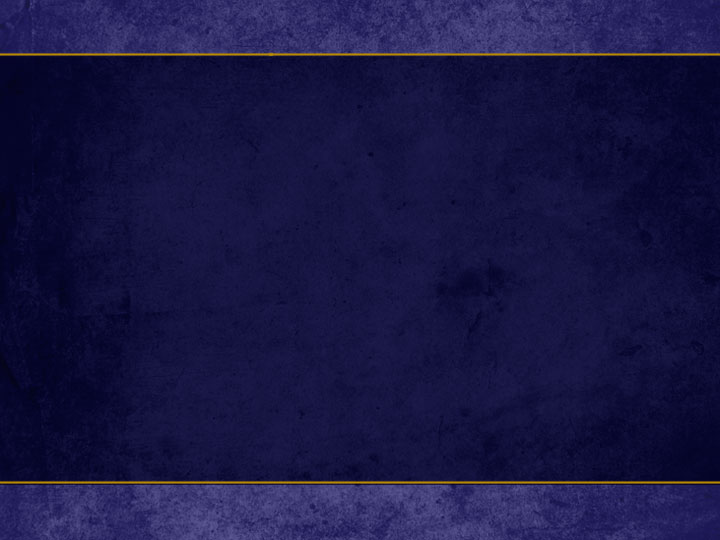 NEARLY EVERY ENCOUNTER CAN BE A TEACHABLE MOMENT
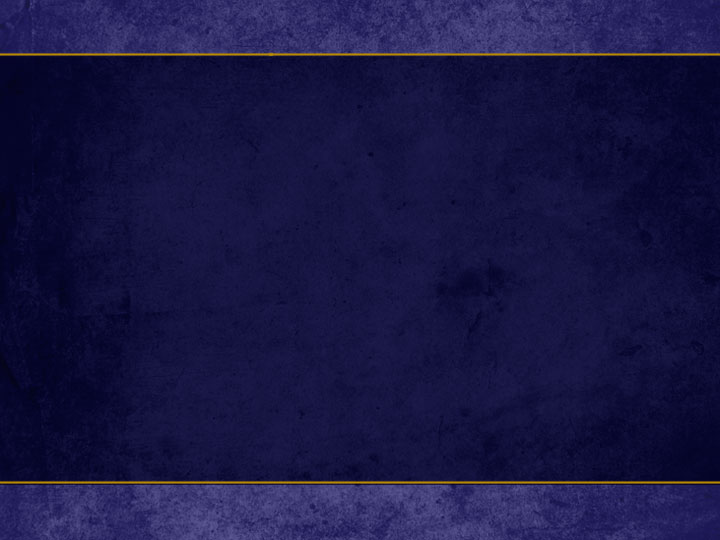 NEARLY EVERY ENCOUNTER CAN BE A TEACHABLE MOMENT
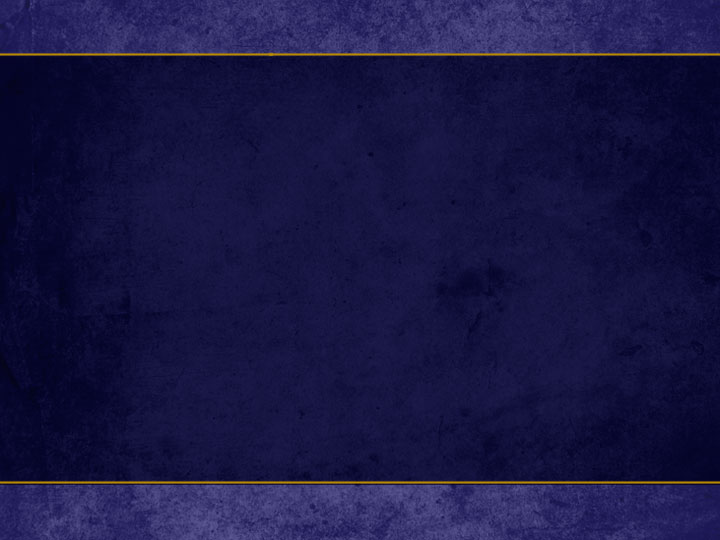 BE A CHEERLEADER
As A CD rejoice when you see these scenes
Encourage “on the fly teaching”
Embrace your role as a cheerleader
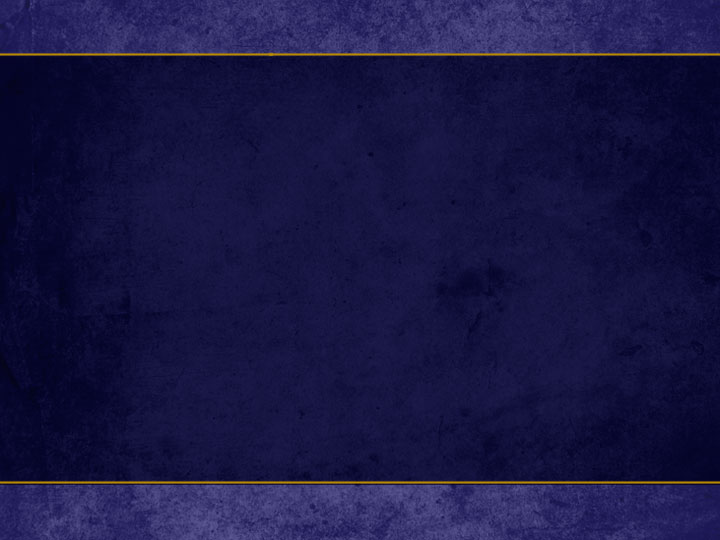 Improving Resident Level Teaching
University of Illinois
Wanted to Increase Resident Teaching of Students
Recruitment
Use of residents in ORIENTATION
REDIENTS as TEACHERS
Teaching AWARDS
SEND TEACHING EVALUATIONS back to RESIDENTS
SERVICE Feedback provided
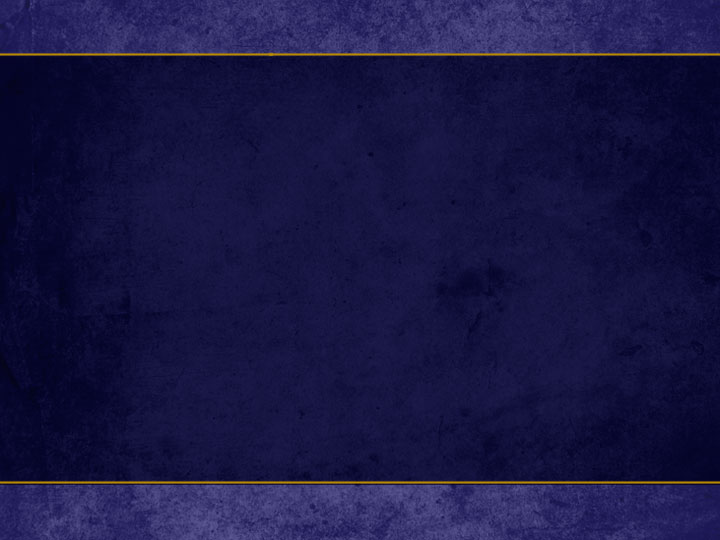 How have we IMPROVED AND ENCOURAGED RESIDENT AND ATTENDING TEACHING AND INCREASED INTERACTION?
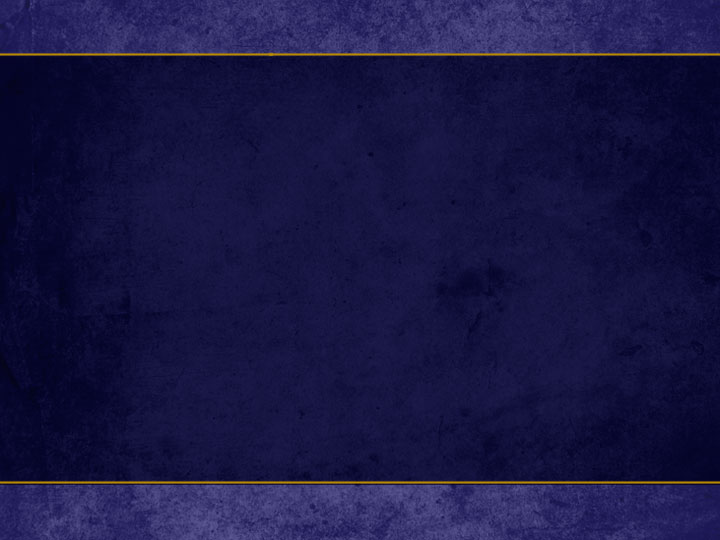 Picture Cards
Residents and Attendings have to know student names!
Picture cards distributed at beginning of each block. 
Helps to increase interaction / communication
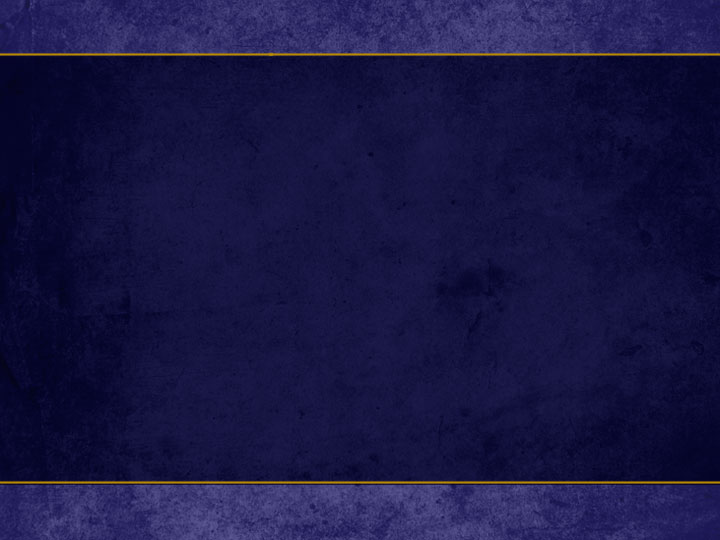 Resident at Orientation
Inclusion of a Chief Resident at Orientation
Helps to Orient Students with respect to resident expectations
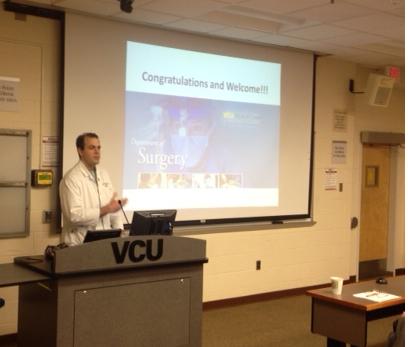 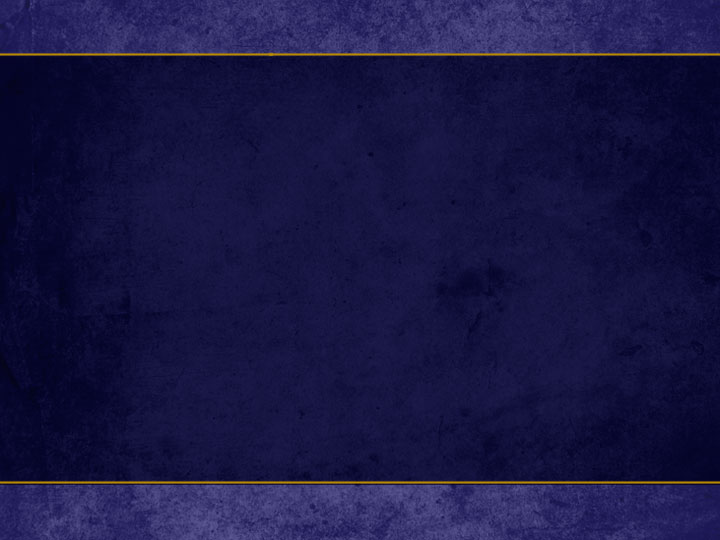 Service Liaison
Each 4 week service has been assigned a SERVICE LIAISON for setting attending level expectations
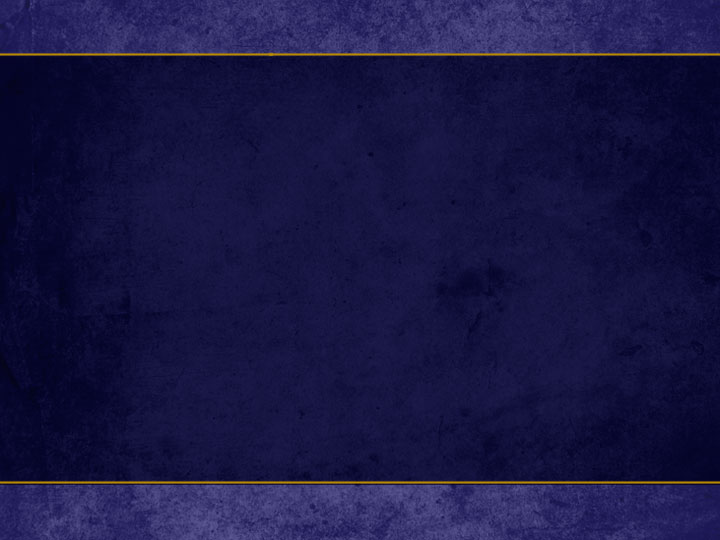 Faculty Accountability
Thursday afternoon Discussion Series
Every Thursday 3pm to 6pm

A REMINDER to FACULTY that Not showing up creates CHAOS
Showing up at last minute – Chaos
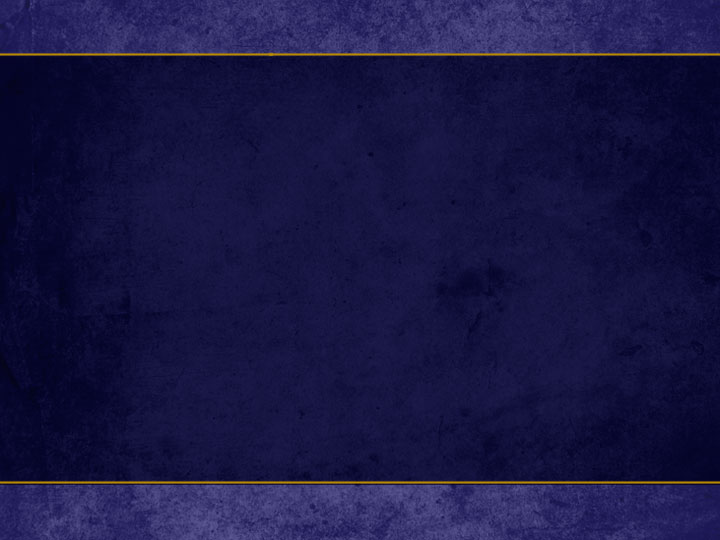 Faculty Accountability for Discussion Series
Placed on Calendar
Email Reminder from CC that week
Usually a reminder Page that DAY
FACULTY APPRECIATE THE HARRASSMENT
Conveniently Located IN HOSPITAL
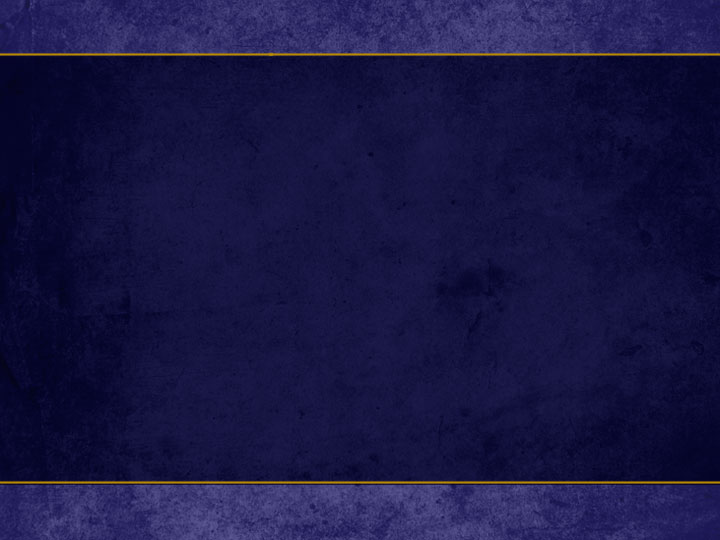 Increased Resident Involvement In Teaching
Increased Use of Lab residents to give Didactic Lectures
Use of Lab Residents for Suture Workshops
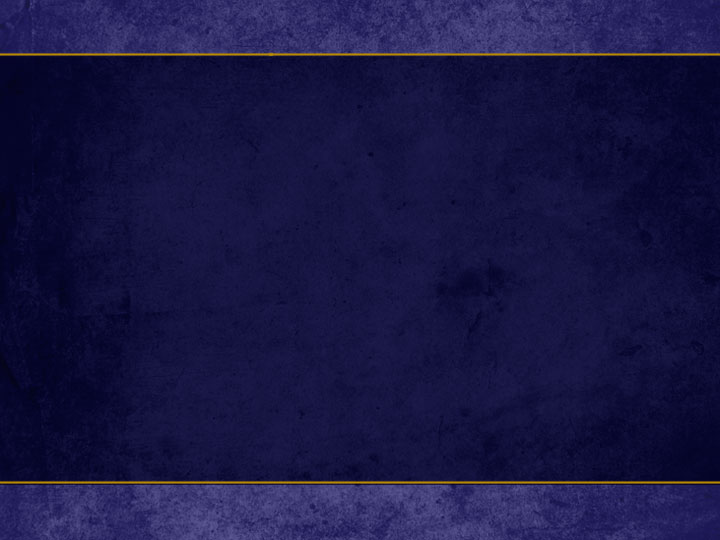 Continuous Feedback
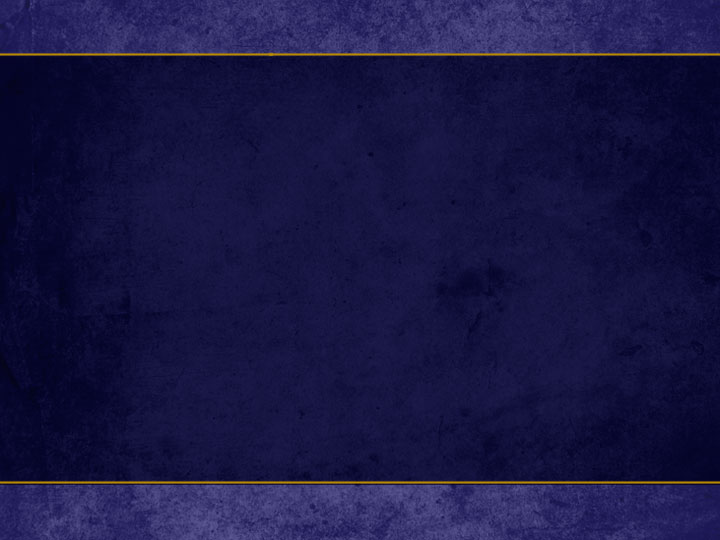 Constant Feedback
Teaching Evaluations are constantly perused
RESIDENTS, ATTENDINGS, SERVICES ARE evaluated

Problems are addressed on a one on one confidential basis before they turn in to huge issues
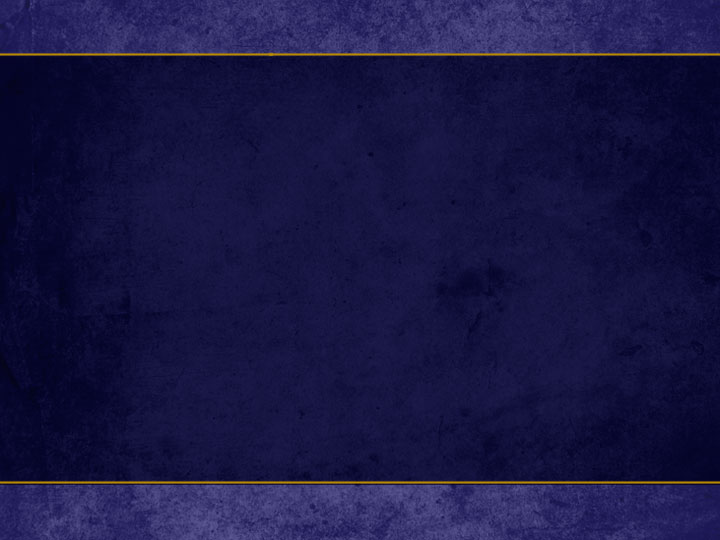 Solicitation of evaluations
Residents are solicited twice over 8 week block for student evaluation

Lets residents know that their input matters
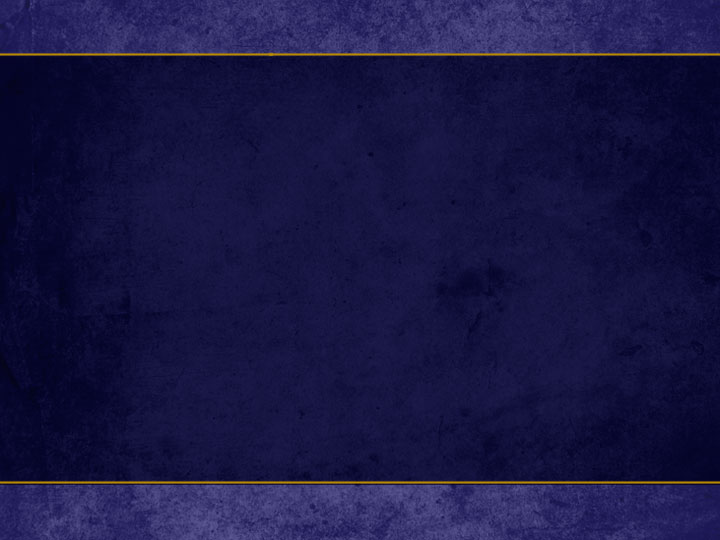 Teaching Awards
We recognized that Subspecialties count too!

We give teaching awards for
Resident (1 for General Surgery, 1 for subspecialty)
Attendings (1 for General, 1 for subspecialty)
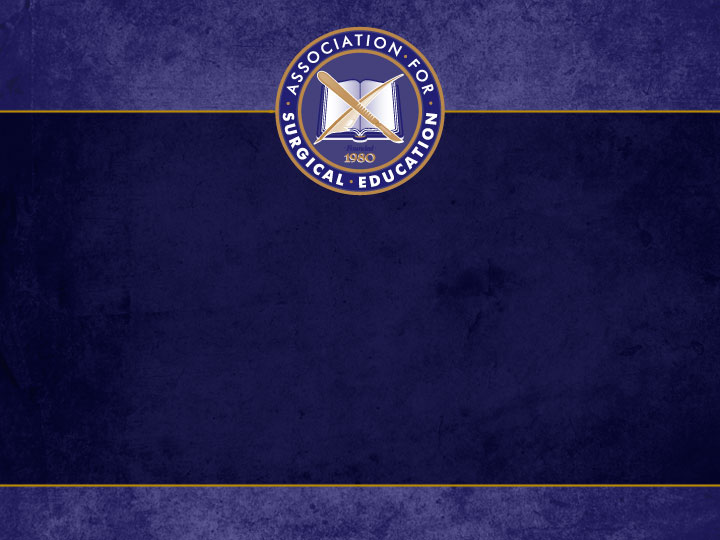 TEACHING IN THE CLINIC
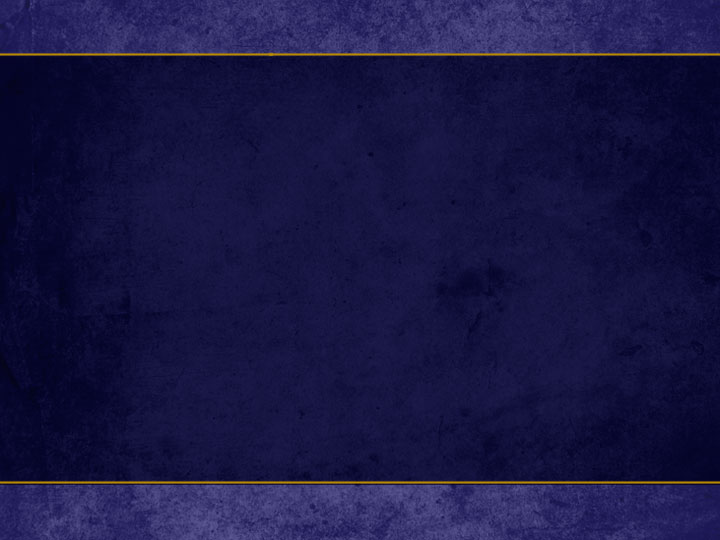 Teaching in the Clinic
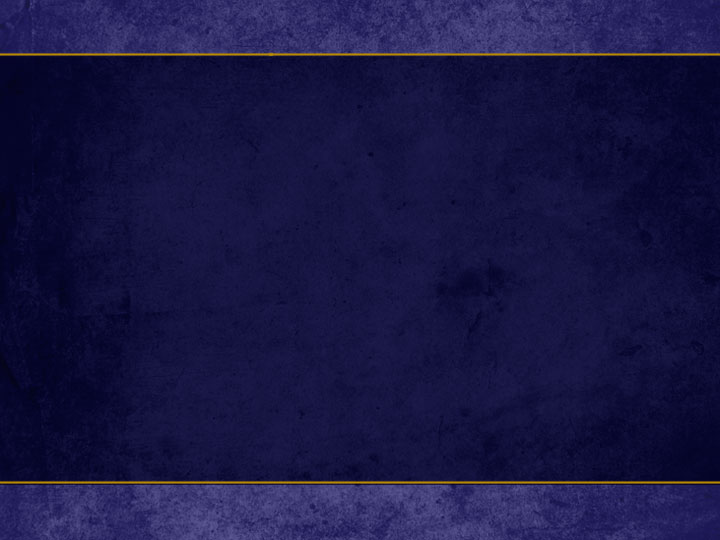 Teaching in the Clinic
Remind faculty – most students LIKE clinic
Can be the perfect venue for teaching
Unique opportunity for students to interact one on one with fully clothed patients
The Schedule for the day should be reviewed for patients appropriate for students
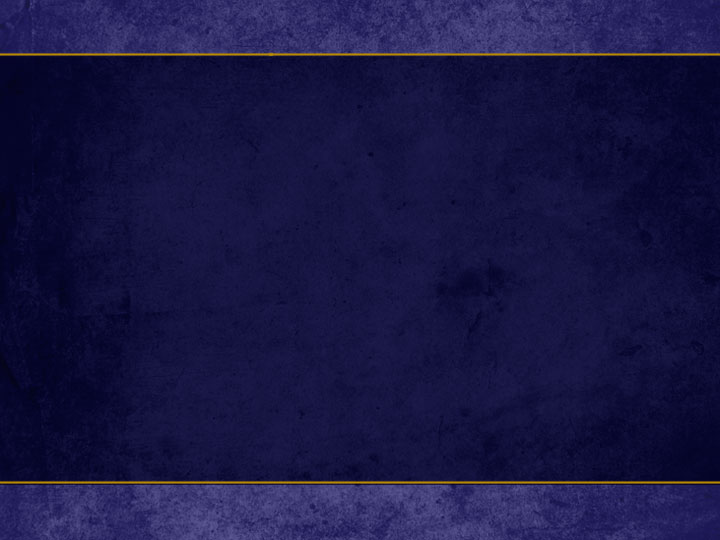 Students Learn in the Clinic
“Participation in vascular, surg onc and general surgery clinic were a great experience”
VCU SCHOOL OF MEDICINE STUDENT – CLASS OF 2014 

“…appreciated how organized the rotation was and how much time I got to spend in clinic.”
VCU SCHOOL OF MEDICINE STUDENT – CLASS OF 2014 


“I really enjoyed clinic with the various Attendings. Each one has a different style & set of expectations. It was nice to practice my History & Physical Exam skills, especially in a focused manner as they prefer it done in most Surgery clerkships!”
VCU SCHOOL OF MEDICINE STUDENT – CLASS OF 2014
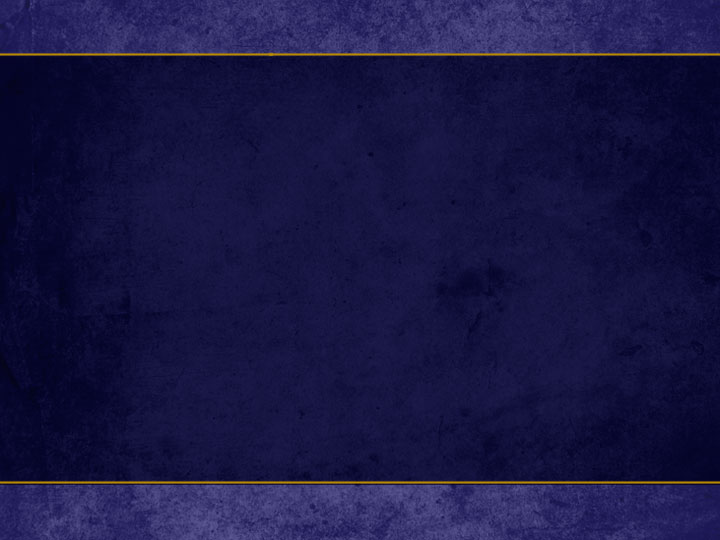 Teaching in the Clinic
Have the student see patients with residents for the first few
Definitely have student see a few patients by themselves
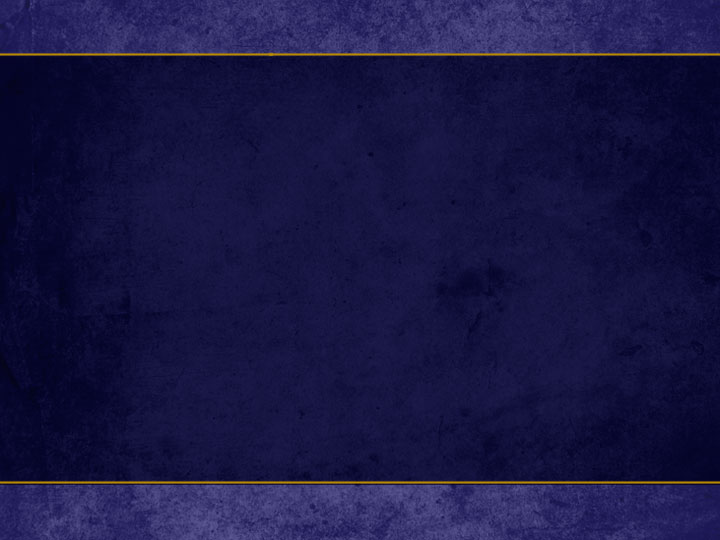 Teaching in the Clinic
Have the student present to you
Challenge the student
Force a differential diagnosis
Force a plan
See the patient with the student
Give feedback
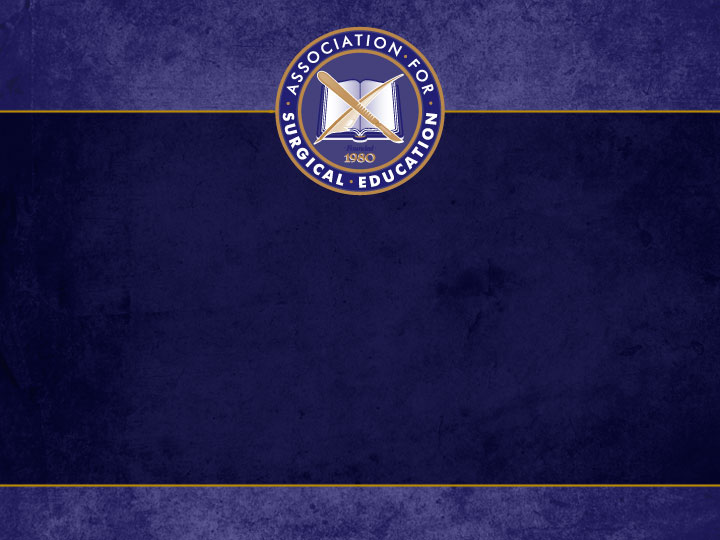 TEACHING IN THE OPERATING ROOM
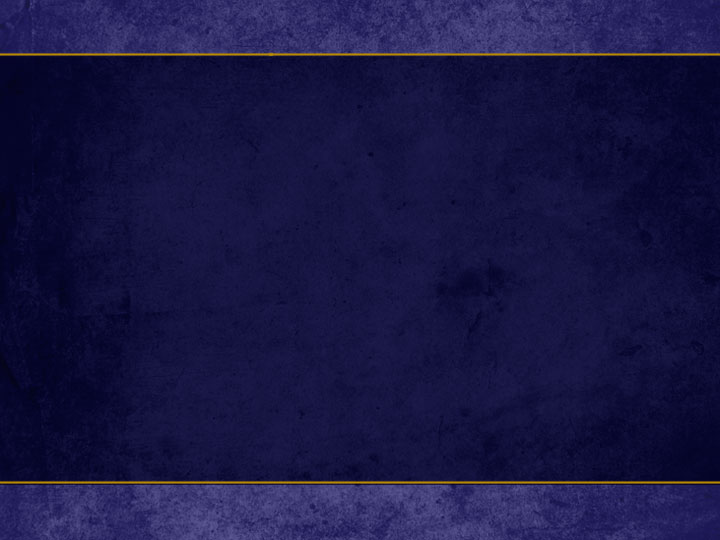 EFFECTIVE TEACHING IN THE OPERATING ROOM
Teaching is often miscalibrated
Teaching in the OR is most focused on TECHNICAL aspects of procedure
Not surprising – resident training
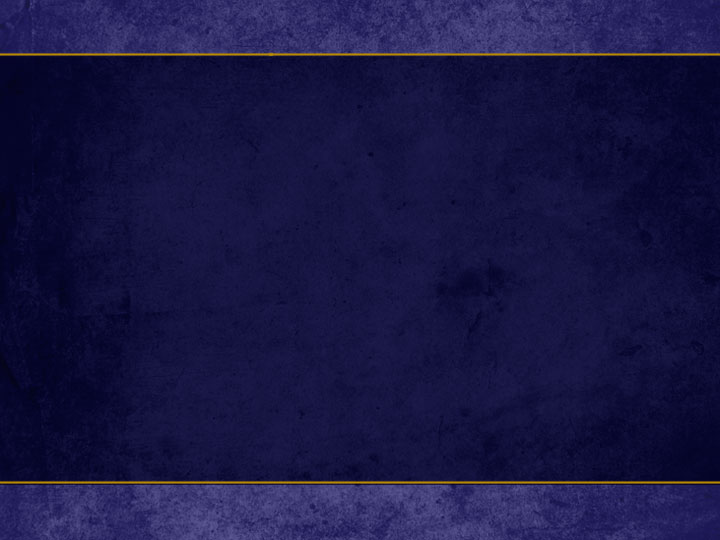 A Humorous But Familiar Scenario
http://www.youtube.com/watch?v=3OAutXRyKZY
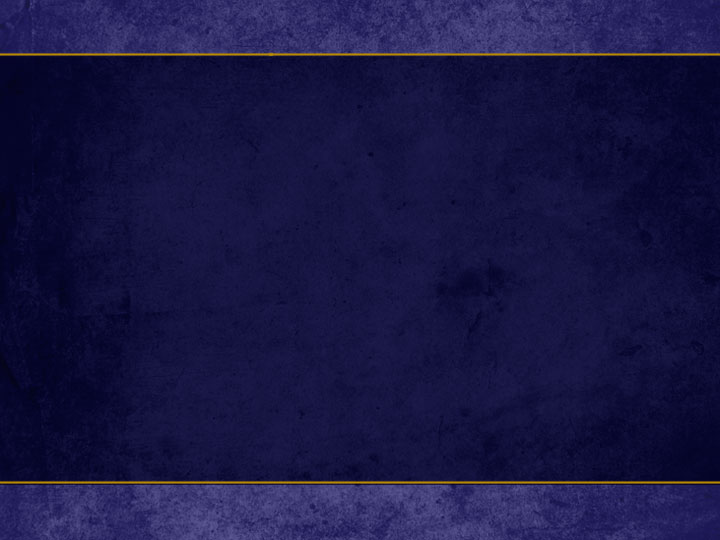 A Humorous But Familiar Scenario
“Other wise Excited”

Problems
Many other residents – fellows
Can’t See Anything
Unfamiliar Environment
Interested In Anatomy – forced to imagine it
Not Used to the OR – Clearly Hungry (!)
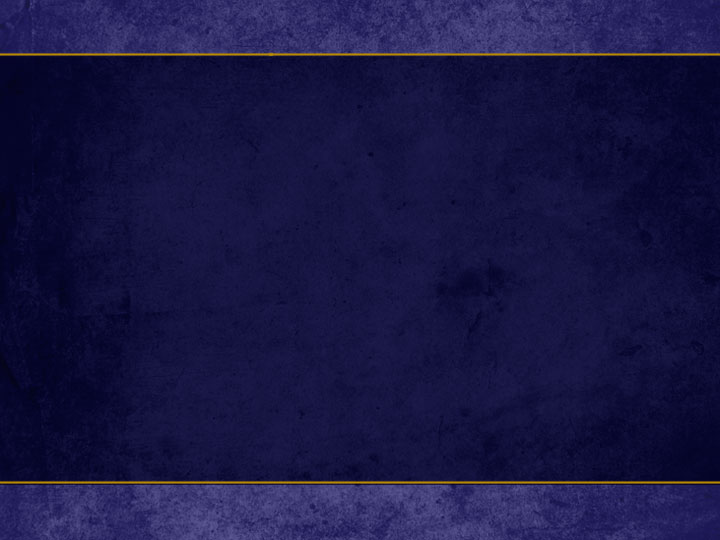 Effective OR Teaching
Remember Med Student Perspective
Understand their learning needs
INTRODUCE them to the team
Facilitate Participation
Answer questions
Provide Feedback
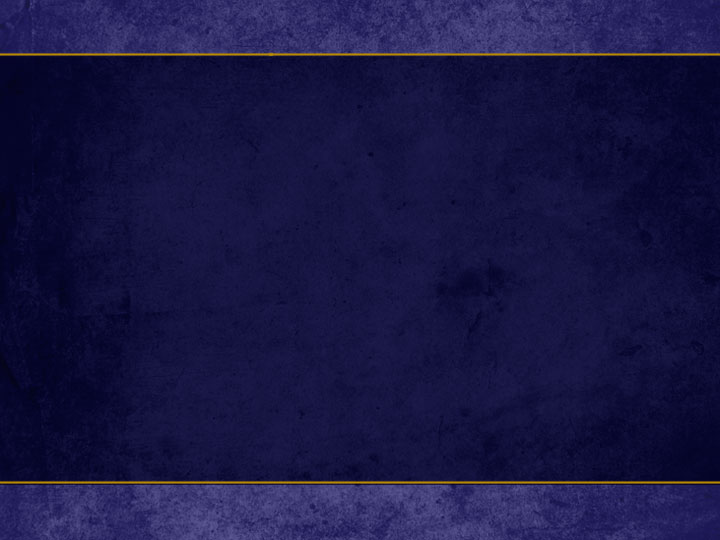 Student Perspective: CHALLENGES in the OR
Negotiate the physical environment of the OR, cope with emotional impact
Figure out what exactly they can learn from a case
Figure out the social aspect of being a member of the operating team
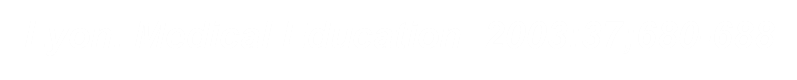 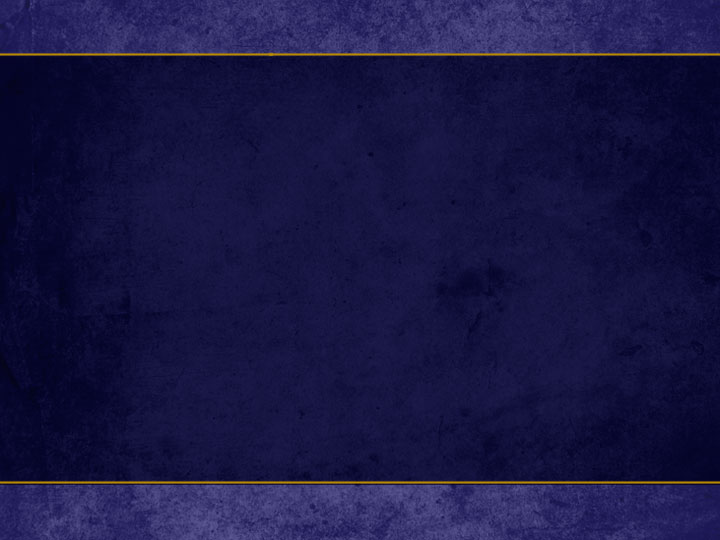 CHALLENGES in the OR
We now have OR STAFF come and talk to the MEDICAL STUDENTS AT ORIENTATION
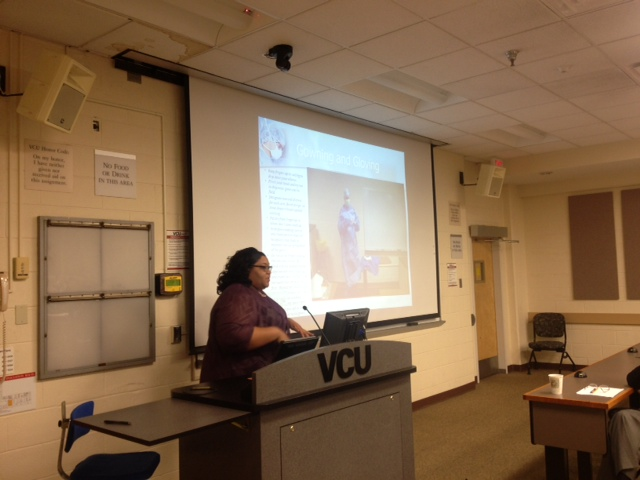 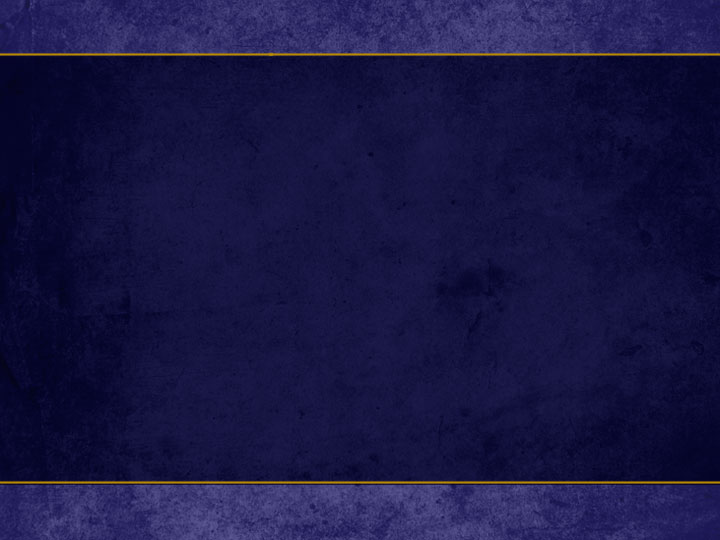 Effective OR Teaching
Remember Med Student Perspective
Understand their learning needs
INTRODUCE them to the team
Facilitate Participation
Answer questions
Provide Feedback
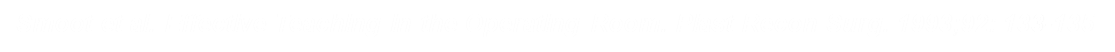 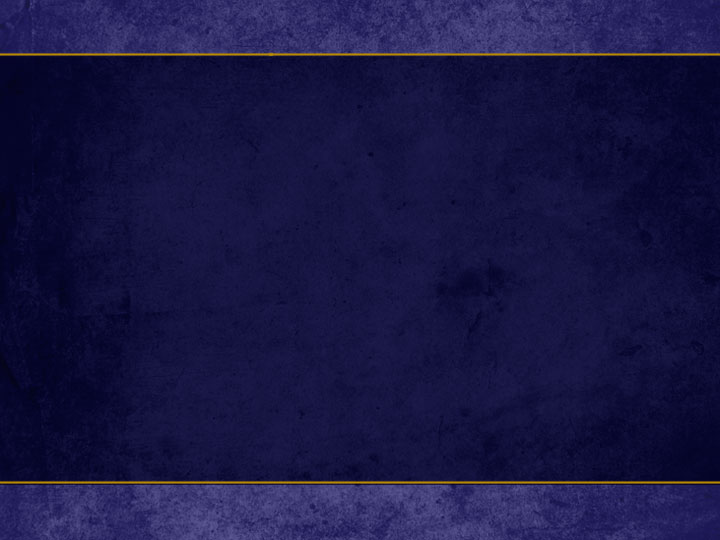 Understand Learning Needs
Anatomy 
Disease
Management

Takes 30 seconds
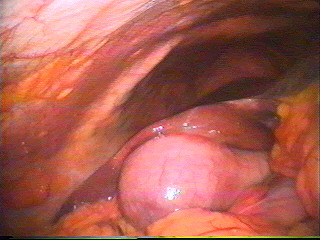 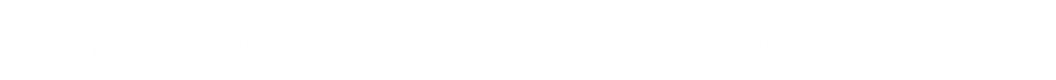 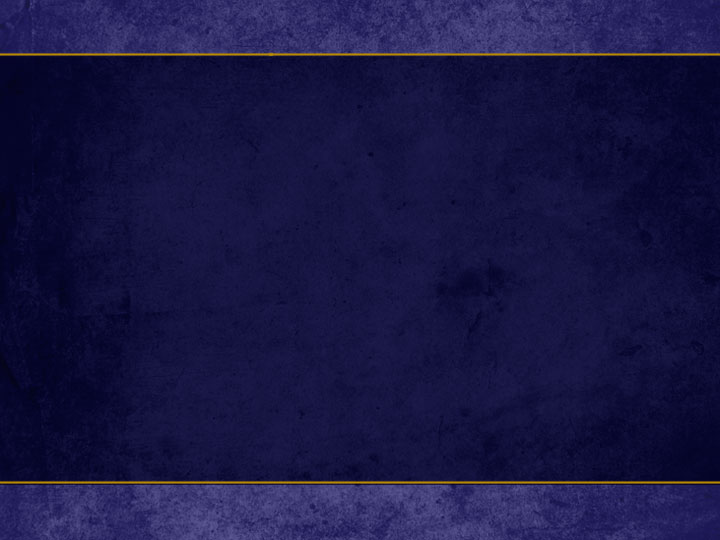 Effective OR Teaching
Remember Med Student Perspective
Understand their learning needs
INTRODUCE them to the team
Facilitate Participation
Answer questions
Provide Feedback
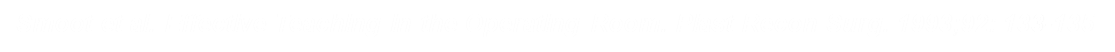 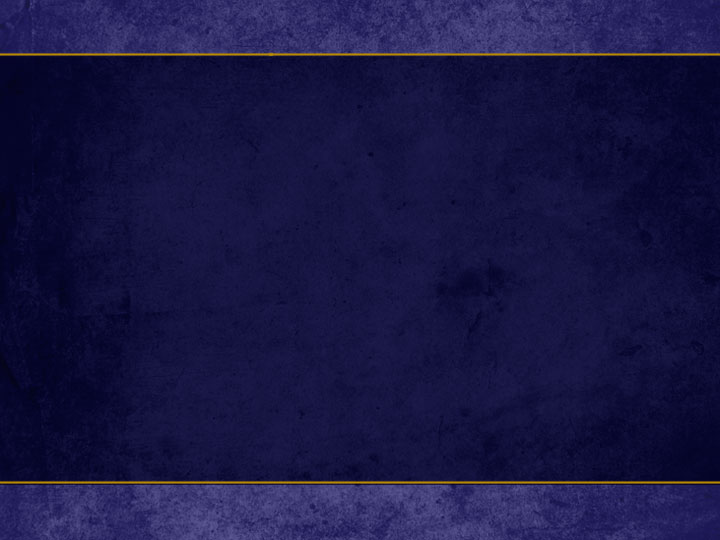 Introduce them to the Team
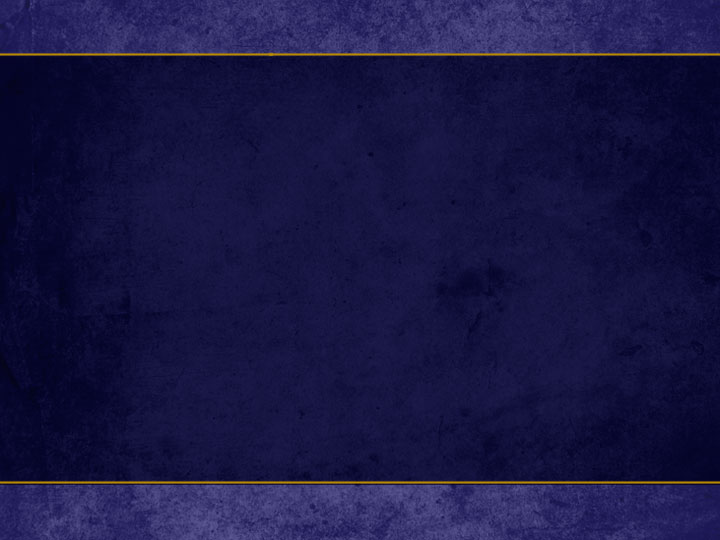 Make Use of the White Board
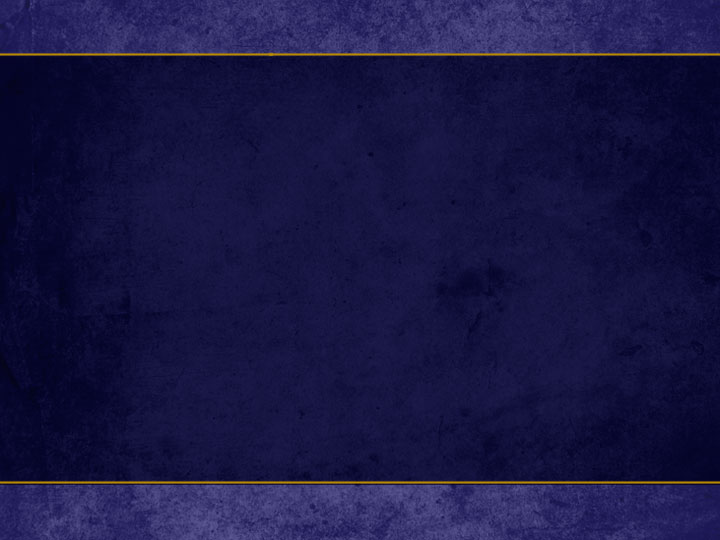 Effective OR Teaching
Remember Med Student Perspective
Understand their learning needs
INTRODUCE them to the team
Facilitate Participation
Answer questions
Provide Feedback
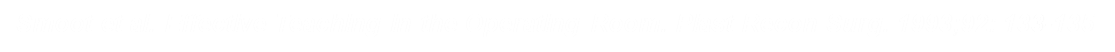 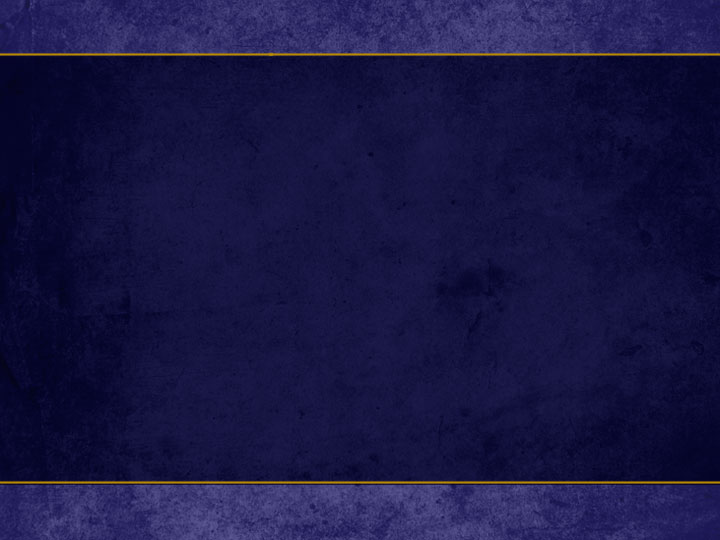 Student Involvement
Students feel more fulfilled when viewed as a necessary part of the team
“Laparoscopic camera driving”
Helping to control exsanguinating hemorrhage! 
Palpation of normal Anatomy
Make sure they can see!
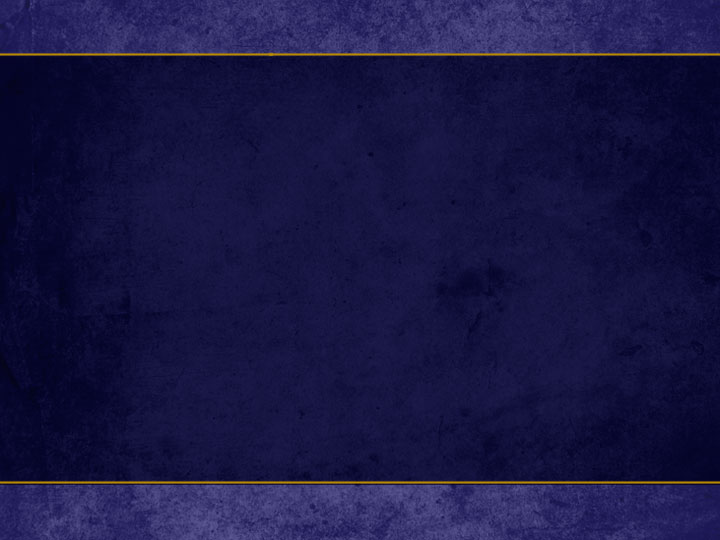 Student Involvement
GET A MEDICAL STUDENT IN EVERY CASE

Ideally every case should be covered 

We Have a 9102 on call pager
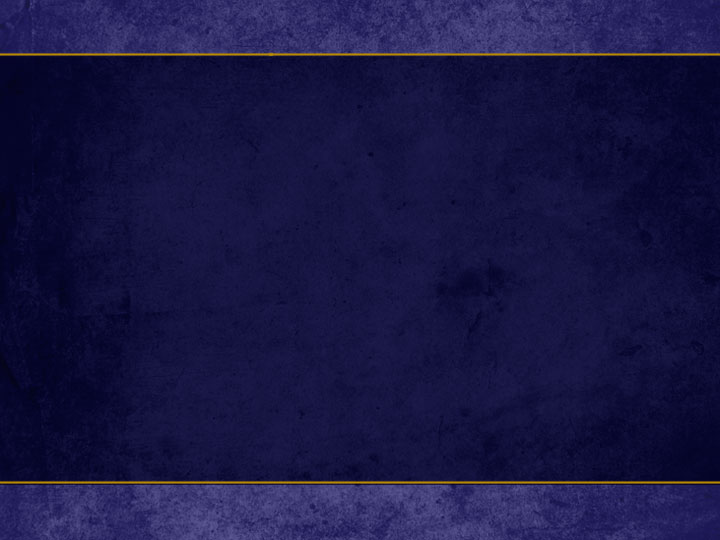 Student Involvement
At night GENERAL SURGERY CASES should be covered by the ON CALL MED STUDENT
ON CALL CHIEF should make an effort to contact on call student
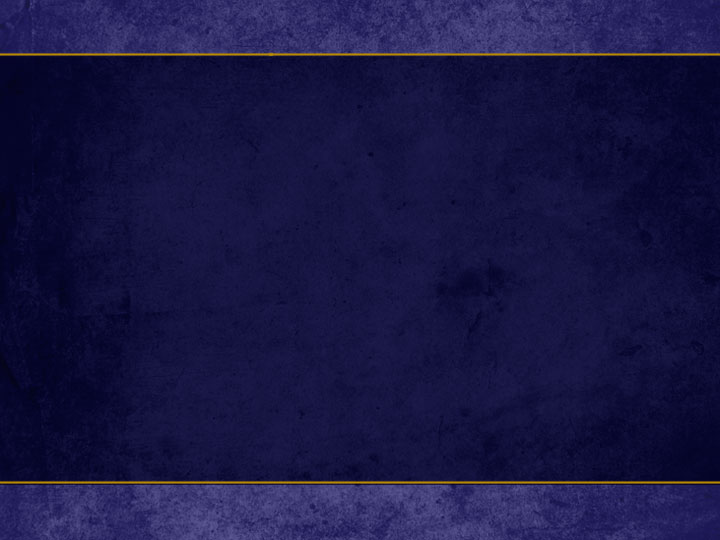 Student Involvement
9102 is the on call rotating pager
Call schedules are POSTED in the trauma bay, and online at GSW
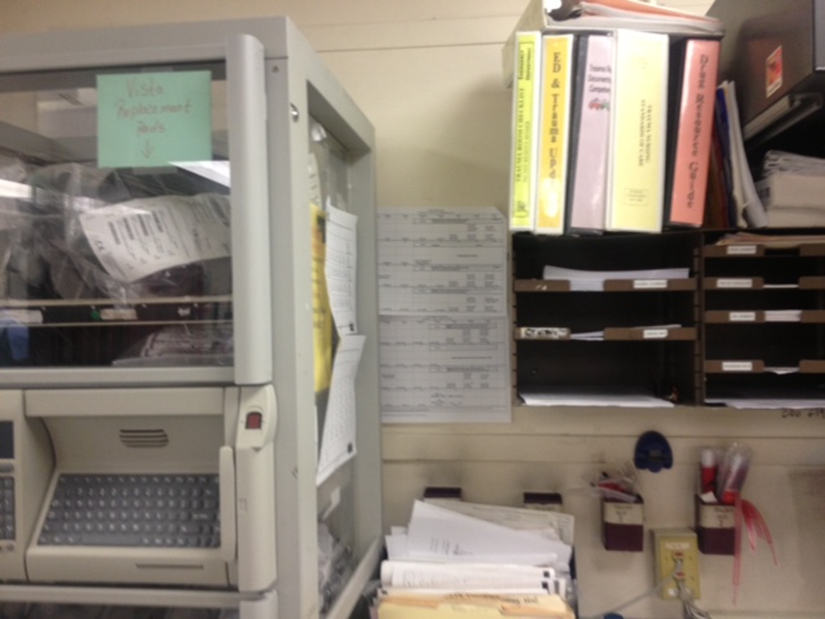 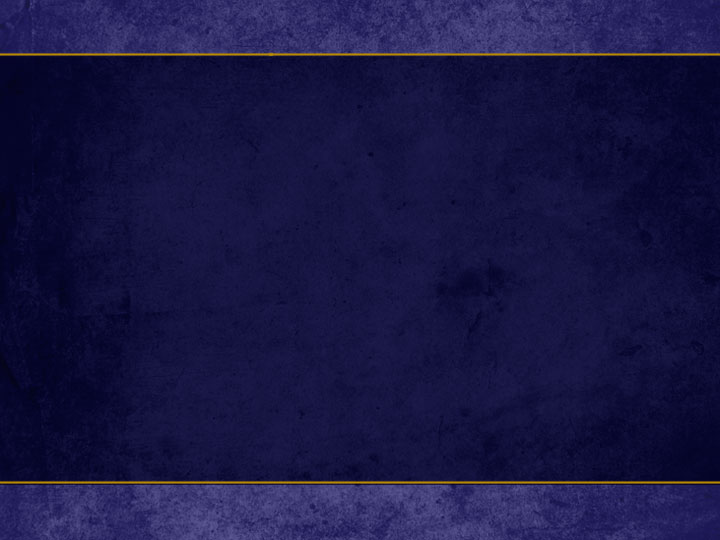 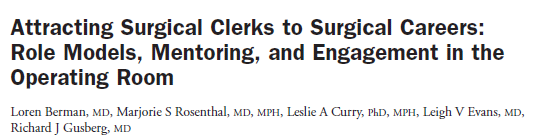 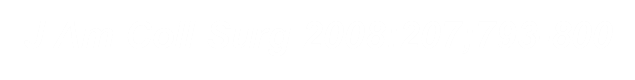 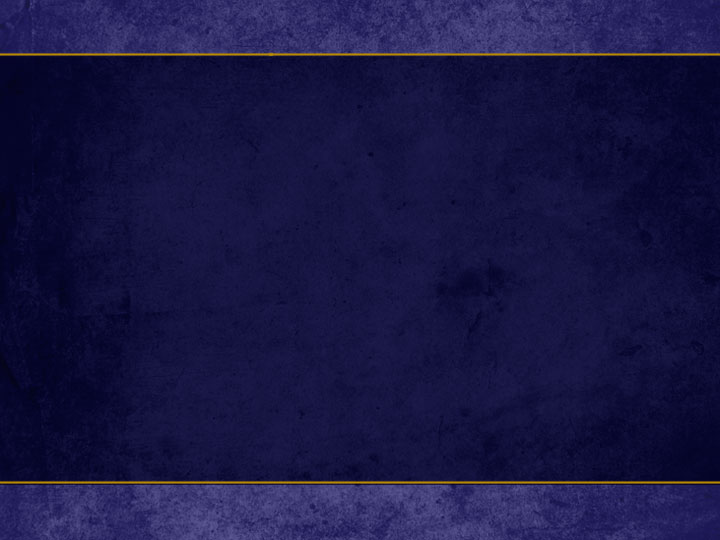 Effective OR Teaching
Remember Med Student Perspective
Understand their learning needs
INTRODUCE them to the team
Facilitate Participation
Answer questions
Provide Feedback
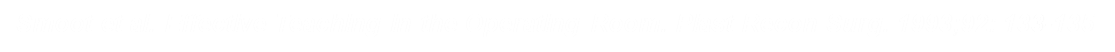 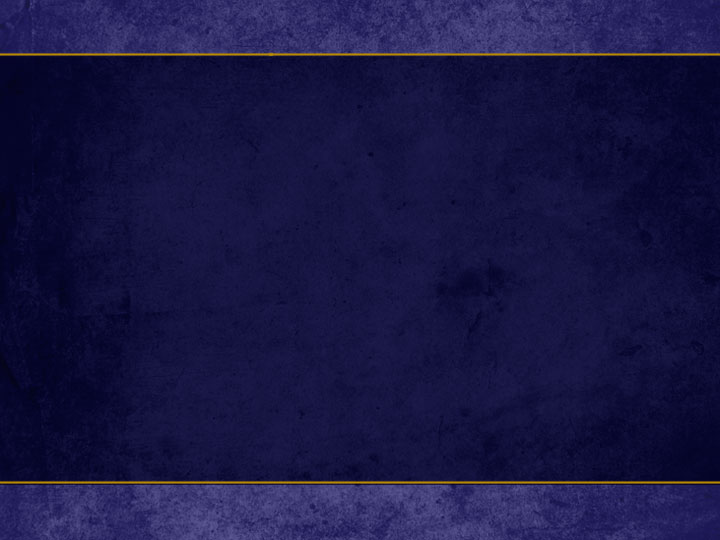 Questioning in the OR
Student Appropriate
SHELF exam
Relevant to reading
Pimping 
Obscure facts
“Think about how you would educate a referring PCP in the Operating Room”
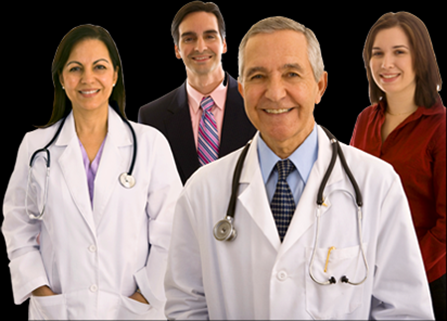 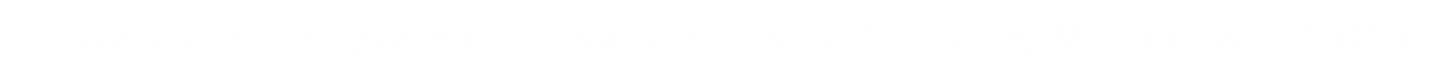 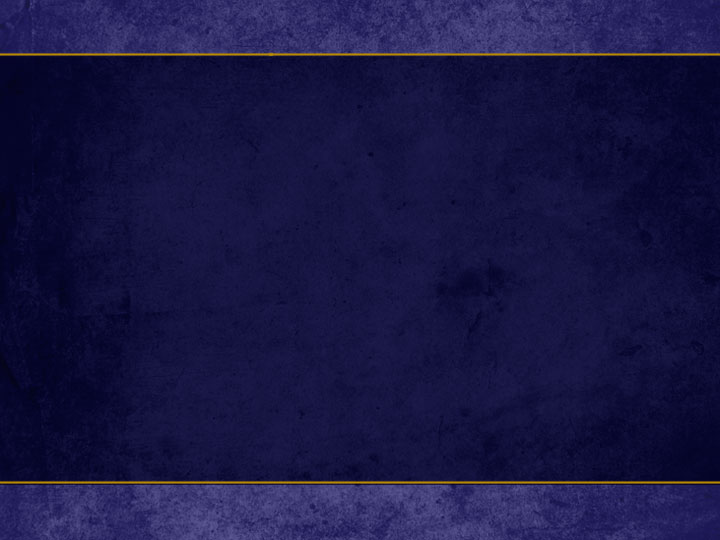 Effective OR Teaching
Remember Med Student Perspective
Understand their learning needs
INTRODUCE them to the team
Facilitate Participation
Answer questions
Provide Feedback
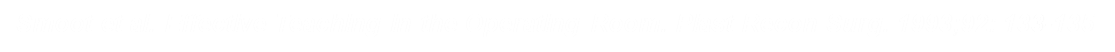 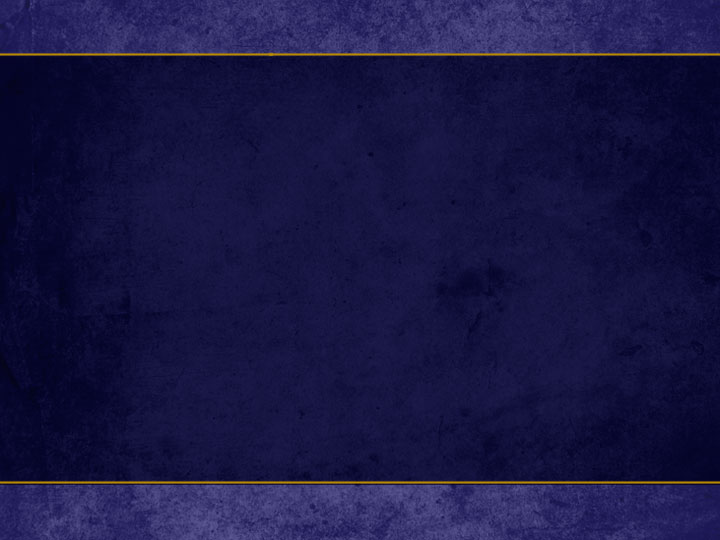 CONTINUOUS ENCOURAGEMENT OF OUR TEACHERS
FOSTER ON GOING INTEREST
REMEMBER ROLE AS A “ROLE MODEL”
NEARLY EVERY MOMENT CAN BE TEACHABLE
USE THE CLINIC AS A TEACHING VENUE
RECOGNIZE THE OPERATING ROOM AS A PLACE TO GET STUDENTS INVOLVED
WE ALL NEED TO WORK ON FEEDBACK
(YOU MAY INSPIRE SOMEONE TO GO IN TO SURGERY)